REVIEW MANAJEMEN DAN ORGANISASIPertemuan 1-6
bidang-bidang fungsional dalam Bisnis
R&D (Penelitian dan Pengembangan)
Marketing (Pemasaran)
Finance (Keuangan)
Production (Produksi)
HR (Sumber Daya Manusia)
bidang-bidang fungsional dalam Bisnis
R&D = Penelitian dan Pengembangan
Desain dan pengembangan Produk Baru
bidang-bidang fungsional dalam Bisnis
Marketing/Pemasaran
Perencanaan dan Pelaksanaan terhadap suatu konsep, penetapan harga, promosi, dan pendistibusian ide, barang dan jasa to untuk menciptakan perubahan  yang memenuhi tujuan pribadi dan organisasi
bidang-bidang fungsional dalam Bisnis
Finance/keuangan 
Pendapatan, pengeluaran, anggaran,  catatan dan laporan keuangan
bidang-bidang fungsional dalam Bisnis
Production/Produksi
Ekstraksi dan pembudidayaan (produk dihasilkan secara alami atau dikembangkan menggunakan bahan alami)
Pengolahan (Mengganti dan mengembangkan produk baru dari produk eksisting)
pabrikasi (menggabungkan bahan-bahan mentah dan membuat barang menjadi produk jadi)
bidang-bidang fungsional dalam Bisnis
HR = Sumber Daya Manusia
Orang-orang yang bekerja dalam suatu bisnis/organisasi
Terlibat dalam perencanaan dan kepegawaian, kinerja manajemen, kompensasi dan manfaat, serta hubungan antar karyawan
Manajer = ?
Siapakah Manajer?
Seseorang yang mengkoordinasikan dan mengawasi pekerjaan karyawan lain agar berjalan sesuai tujuan organisasi
Berapa tingkatan manajer yang bisa kita klasifikasikan?
Bagaimana mengklasifikasiakn manajer dalam suatu organisasi?
Piramida tradisonal dari tingkatan manajemen
Manajer Atas
Manajer menengah
Manajer Dasar
Karyawan fungsional
Area Fungsional
LITBANG     Pemasaran  Keuangan   Produksi      SDM
I. Manajemen Tingkat dasar
Manajer Dasar : mengatur pekerjaan karyawan fungsional yang biasanya bertugas dalam pembuatan produk atau pelayanan jasa pelanggan

manajer dasar termasuk : supervisor, shift manager, district manager, department manager, office manager
II. Manajemen Tingkat Menengah
Manajer menengah: Mengatur pekerjaan Manajer dasar

manajer menengah termasuk : regional manager, project leader, store manager, division manager
III. Manajemen Tingkat Atas
Manajer Atas: bertanggung jawab dalam pengambilan keputusan organisasi dan menetapkan rencana dan tujuan yang mempengaruhi organisasi keseluruhan.

manajer Atas termasuk : executive vice president, president, managing director, chief operating officer, chief executive officer
Apa itu Manajemen?
Management involves termasuk mengkoordinasikan dan mengawasi proses kerja karyawan sehingga berjalan efektif dan efisien. 

Atau  Management adalah suatu usaha agar karyawan dapat menyelesaikan pekerjaannya
2 Hal penting dalam Manajemen :Efisiensi dan efektif
Efisiensi dan Efektif
Efisiensi
Efektif
Efisiensi = mendapakan hasil maksimal dari usaha paling minimal 
“doing things right” 
Menitik beratkan pada Cara/proses dalam menyelesaikan tugas/pekerjaan
Efektif = melakukan usaha dalam rangka pencapai tujuan organisasi
“doing the right things”
Menitik beratkan pada hasil  terhadap pencapaian tujuan organisasi
Efisiensi dan Efektif
Efisiensi
Efektif
Efisiensi = mendapakan hasil  dengan usaha, biaya, dan kerugian yang paling minimal
(Menggunaklan sumber daya : Manusia, modal/uang, bahan mentah secara bijak dan ekonomis)
Efektif = Melaksanakan tugas-tugas/pekerjaan demi memenuhi tujuan organisasi
(membuat keputusan yang tepat  dan merealisasikannya  untuk mencapai tujuan organisasi)
1. PLANNING/Merencanakan
Menetapkan Tujuan
Membuat strategi untuk pencapaian tujuan
Mengembangkan rencana untuk menyatukan dan mengarahkan aktivitas

	Mengatur Tujuan dan rencana (bagaimana mencapainya)
2. ORGANIZING/Mengorganisasikan
Menentukan 
tugas apa yang harus dilaksanakan ?
siapa yang melaksanakan ?
Bagaiamana tugas dikelompokan ?
siapa melapor kepada siapa ?
dimana keputuan harus dibuat ?

Mengatur tugas-tugas dan sumber daya yang ada untuk menyelesaiakan tujuan organisasi
3. LEADING/Memimpin
Memotivasi bawahan
Menyelesaikan konflik dalam tim
memberikan pengaruh terhadap individu atau tim
Memilih jalur komunikasi paling efektif
Mampu menghadapi masalah perilaku staff

	Merekrut, melatih, memotivasi (memimpin) SDM
4. CONTROLLING/Mengendalikan
Memonitor performa kegiatan
Membandingkan realisasi kegiatan dengan tujuan
Mengevaluasi apakah kegiatan sudah sesuai dengan rencana awal
Mengoreksi jika terjadi penyimpangan agar aktivitas kembali lagi sesuai jalur yang direncanakan
	Memastikan seluruh aktivitas berjalan sesuai rencana
Area Manajemen:
Manajer Fungsional V.S. General Managers
Area Manajemen:
Manajer Fungsional  bertanggungjawab hanya terhadap 1 aktifitas keorganisasian
General Manager bertanggung jawab terhadap beberapa aktifitas keorganisasian
Manajer untuk 3 tipe Organisasi
Profit Organisasi: Untuk menghasilkan uang atau keuntungan, dengan menawarkan barang atau jasa
Nonprofit Organisasi: Untuk menawarkan jasa baik dalam sektor umum maupun swasta seperti Rumah Sakit, Sekolah, atau badan kesejateraan sosial
Mutual-Benefit Organisasi: Untuk membantu sesama anggota seperti koperasi petani, serikat pekerja, himpunan pengusaha
Apakah seorang manajer di masing-masing tipe organisasi punya tugas yang berbeda?
Manajemen untuk tipe-tipe organisasi
Persamaan

4 fungsi manajemen—planning/Merencanakan, organizing/Mengorganisasikan, leading/Memimpin, and controlling/Mengendalikan
Perbedaan
Ukuran keberhasilan
tipe For-profit: berapa keuntungan (atau kerugian) yang diperoleh
Tipe Nonprofit & Mutual-benefit: keefektifan jasa yang ditawarkan
Peran Managemen
Peran Managemen
Tidakan atau perilaku spesifik seorang manajer
3 tipe peran Manajerial:
Interpersonal/Hubungan antar pribadi
Informational
decisional/pengambilan keputusan
Peran Manajerial menurut Mintzberg
Peran Interpersonal : Menyertakan antar karyawan (bawahan dan karyawan diluar perusahaan) dan tugas lain yang secara resmi dan simbolis
Peran Informational : Mengumpulkan, menerima dan menyebarkan Informasi
Peran Decisional : Mampu mengambil keputusan
Mintzberg mengelompokan aktifitas dan peran manajerial :
http://www.bola.biz/mintzberg/mintzberg2.html
1. Peran Interpersonal
Figurehead/Wakil perusahaan: Melaksanakan tugas seremonial seperti menyambut tamu , memberikan sambutan, atau mewakili perusahaan di acara amal
1. Peran Interpersonal  (Cont)
Pemimpin: memotivasi dan mendorong karyawan agar mencapai tujuan organisasi

Perantara: Membuat kesepakatan dengan pihak lain untuk mengembangkan aliansi sehingga mampu mencapai tujuan organisasi
2. Peran Informational
Memonitor: mengamati informasi dari lingkungan sekitar, aktif berhubungan dengan pihak luar, memperbaharui berita yang berhubungan dengan keperntingan bisnis (dalam maupun luar organisasi)
Penyebar: membagi informasi yang telah dikumpulkan kepada karyawan
2. Peran Informational  (Cont)
Juru Bicara: Membagi informasi kepada pihak diluar depatemennya maupun luar perusahaannya
3. Peran Decisional
Entrepreneur: Menyesuaikan dirinya, bawahannya, dan unitnya untuk selalu berinovasi
Pengendali Masalah:   Cepat tanggap terhadap tekanan dan masalah yang timbul dan cepat beraksi
3. Decisional Roles (Cont)
Pengalokasi Sumber Daya: Menetapkan prioritas dan memutuskan pendayagunaan sumber daya
Negosiator: Secara kontinyu menegosiasikan jadwal, proyek, tujuan, hasil, sumberdaya, dan pendapatan pegawai dalam rangka mencapai tujuan
Kemampuan Manajemen  = ?
Kemampuan Manajemen
Kemampuan teknis: kemahiran teknik dan pengetahuan dalam melaksanakan tugas
Human Skills:  kemampuan untuk dapat bekerja baik sendiri maupun dalam tim

Kemampuan Konseptual: Kemampuan melihat kesatuan organisasi, mengerti hubungan antar unit, mampu memvisualisasikan bagaimana organisasinya menepatkan diri dengan lingkungan luar
Kemampuan yang dibutuhkan di tiap tingkat Manajerial
Kemampuan konseptual
Manajr atas
Human Skills
Manajer menegah
Kemampuan teknis
Manajer Dasar
*Dark color = prioritas kemampuan yang harus dimiliki
Mengapa penting mempelajari Manajemen?
Universalitas Manajemen
Kenyataan bahwa manajemen dibutuhkan dalam berbagai tipe, ukuran, dan area organisasi.

Hal mutlak dalam bekerja
dalam suatu karir, anda pasti akan memanajeri atau dimanajeri
Mengapa penting mempelajari Manajemen?
Keuntungan dan tantangan menjadi seorang manajer
Organisasi
Organisasi
Suatu kumpulan sistematis orang yang bekerja untuk mencapai suatu tujuan; Berlaku untuk semua jenis organisasi—baik organisasi profit maupun not-for-profit.
Suatu tempat dimana para menajer bekerja (mengatur)
Karakteristik Umum
Tujuan
Struktur
Karyawan/Manusia
Sumber : Copyright © 2004 Prentice Hall, Inc. All rights reserved.
1–43
Tipe Karyawan
Operatives
Orang/karyawan yang bekerja sesuai tugasnya dan tidak bertanggung jawab terhadap pekerjaan orang lain
Manajer
Orang yang bertugas mengarahkan pekerjaan karywan lain dalam suatu organisasi
Sumber : Copyright © 2004 Prentice Hall, Inc. All rights reserved.
1–44
Tingkatan Organisasi
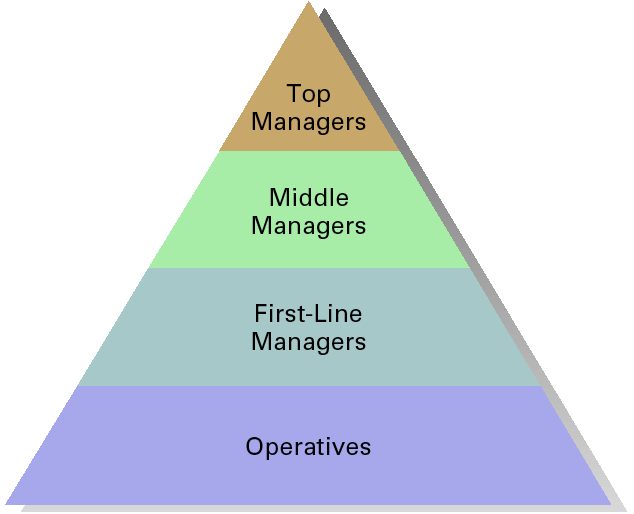 Sumber : Copyright © 2004 Prentice Hall, Inc. All rights reserved.
1–45
Tingkat Manajer
First-line managers/Manajer Dasar
Supervisors/pengawas yang bertanggungjawab mengarhkan pekerjaan sehari-hari karyawan operatif
Middle managers/Manajer Menengah
Manajer yang berada diantara tingkat manajer dasar dan manajer atas
Top managers/Manajer Atas
Manajer yang bertanggung jawab dalam mengambil keputusan dan mengeluarkan kebijakan yang akan mempengaruhi keseluruhan organisasi
Sumber : Copyright © 2004 Prentice Hall, Inc. All rights reserved.
1–46
Pengertian Manajemen
Manajemen
Suatu proses agar pekerjaan selsesai secara efektif dan efisien
Efisiensi
Berarti melakukan pekerjaan dengan tepat; dan melalui biaya atau usaha paling minimum
Efektif
Berarti melakukan pekerjaan yang sesuai ; mencapai tujuan
Sumber : Copyright © 2004 Prentice Hall, Inc. All rights reserved.
1–47
Efficiency and Effectiveness
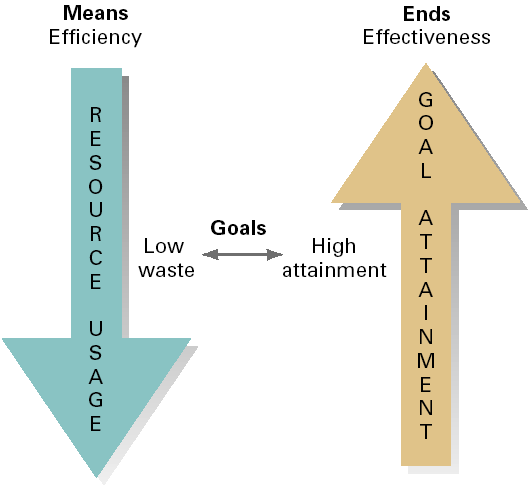 Sumber : Copyright © 2004 Prentice Hall, Inc. All rights reserved.
Proses Manajemen
Planning/Merencanakan
Menentukan tujuan, strategi, dan mengembangkan rencana untuk menyusun aktifitas
Organizing/Mengorganisasikan
Menentukan tugas apa yang harus dikerjakan, siapa yang bertugas, mengelompokan tugas, siapa melapor ke siapa, bagaimana keputusan dibuat
Sumber : Copyright © 2004 Prentice Hall, Inc. All rights reserved.
Proses Manajemen
Leading/memimpin
Memotifasi karyawan, mengarahkan pekerjaan, memilih jalur komunikasi paling efektif dan menyelesaikan konflik
Controlling/Mengatur
Suatu proses mengawasi kinerja dan membandingkannya dengan tujuan akhir.dan mengkoreksi setiap penyimpangan yang terjadi.
Sumber : Copyright © 2004 Prentice Hall, Inc. All rights reserved.
Peran Manajerial menurut Mintzberg’s
Interpersonal
Figurehead/Wakil Org.
Leader/Pemimpin
Liaison/Perantara
Informational
Monitor
Disseminator/Penyebar
Spokesperson/Juru bicara
Decisional
Entrepreneur
Disturbance hander/penanganan masalah
Resource allocator/Pengalokasi Sumber daya
Negosiator
Sumber : Copyright © 2004 Prentice Hall, Inc. All rights reserved.
Apakah pekerjaan seorang manajer sama di semua org.?
Tingkatan dalam suatu Org.
apakah tugas manajer berbeda berdasarkan posisinya di Org.?
Profit versus not-for-profit
Apakah ada perbedaan anatar Manajer di Org Profit dan Non-profit?
Ukuran Organisasi
Apkah ukuran suatu Org. mempengaruhi tugas dari seorang manajer?
Tatanan dan Konsep Manajemen
Apakah konsep Manajemen akan sama di semua tatanan ekonomi, budaya, sosial dan sistem politik?
Sumber : Copyright © 2004 Prentice Hall, Inc. All rights reserved.
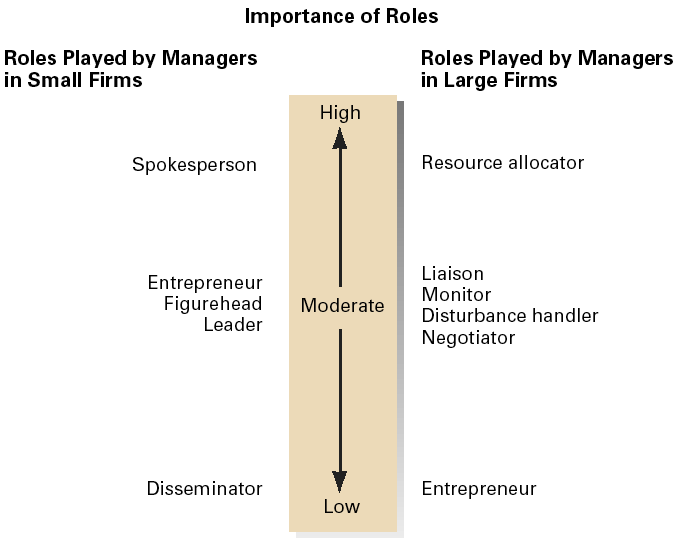 Peran Penting Manajerial dalam skala bisnis besar dan kecil
Source: Adapted from J. G. P. Paolillo, “The Manager’s Self Assessments of Managerial Roles: Small vs. Large Firms,” American Journals of Small Business, January–March 1984, pp.61–62.
Kemampuan Umum seorang Manajer
Conceptual skills/kemampuan konseptual
Kemampuan mental seorang manajer untuk mengkoordinasikan seluruh kepentingan dan kegiatan Org.
Interpersonal skills/Kemampuan Interpersonal
Kemampuan seorang manajer untuk mampu bekerjasama, membimbing, dan memotifasi karyawan lain, baik secara individu maupun tim
Technical skills/Kemampuan Teknis
Kemampuan seorang manajer dalam menggunakan alat kerja, prosedur, dan suatu teknik kusus
Political skills/Kemampuan Politik
Kemampuan seorang manajer membangun kekuatan dasar dan mmbuat koneksi yang tepat
Sumber : Copyright © 2004 Prentice Hall, Inc. All rights reserved.
Kemampuan Khusus Seorang Manajer
Perilaku yang berhubungan denganefktifitas seorang manajer:
Mengatur Lingkungan dan Sumber saya Org.
Organizing and coordinating.
Menangani informasi.
Mempersipkan pertumbuhan dan pengembangan Org.
Memoifasi karyawan dan menangani konflik.
Menyelesaikan masalah strategis
Sumber : Copyright © 2004 Prentice Hall, Inc. All rights reserved.
kompetensi Gagasan dasar Manajement untuk Manajer Menengah
Menggagas dan menerapkan perubahan dan pengembangan pelayanan jasa, produk, dan sistem
Mengawasi dan meningkatkan pelayanan produk dan jasa
Mengawasi dan mengatur penggunaan sumber daya
Mengamankan alokasi sumberdaya 
Perekrutan personel
Mengembangkan diri, tim, dan individu untuk meningkatkan kinerja
Merencanakan, alokasi, dan evaluasi pekerjaan tim dan individu
Menciptakan, menjaga, dan meningkatkan hubungan kerja yang efektif
Mencari, mengevaluasi, dan mengatur informasi 
Bertukar informasi untuk menyelesaikan masalah dan membuat keputusan
Sumber : Copyright © 2004 Prentice Hall, Inc. All rights reserved.
Seberapa Penting mendapatkan manajer?
Kemampuan manajerial yang baik (efektif) merupakan hal yang langka.
Kompensasi manajerial merupaka satu ukuran nilai yang diharapkan oleh org. terhadapa manajer.
Kompensasi Manajemen mencerminkan suplai-demand pasar.
manajemen superstar, seperti atlet superstar, dihargai dengan janji bonus, pinjaman bebas bunga, insentif kinerja, dan kontrak bergaransi.
Sumber : Copyright © 2004 Prentice Hall, Inc. All rights reserved.
Mengapa perlu mempelajari manajemen?
Kita semua mempunyai kepentngan dalam bagaimana org. diatur.
Org. yang baik adalah sebagai hasil dari manajemen yang baik.
Kita pasti akan mengatur atau diatur dalam suatu jenjang pekerjaan
Memperoleh pengertian dari suatu proses manajemen akan memberikan dasar dalam mengembangkan kemampuan manajemen dan wawasan baru dalam mengamati perilaku individu dan Org..
Sumber : Copyright © 2004 Prentice Hall, Inc. All rights reserved.
AKAR SEJARAH MANAJEMEN KONTEMPORER
Sumber : Copyright © 2004 Prentice Hall, Inc. All rights reserved.
Era Pre-Modern
Proyek Konstruksi Pra-sejarah
Egyptian pyramids
Great Wall of China
Michelangelo the manager
Sumber : Copyright © 2004 Prentice Hall, Inc. All rights reserved.
Kontribusi Adam Smith’s terhadap perkembangan Manajemen
Menulis the Wealth of Nations (1776)
Mencetuskan manfaat ekonomis dari adanya Pembagian Kerja dalam suatu Org. atau badan.:
Kenaikan produktifitas melalui pengembangan/peningkatan kemampuan dan keahlian karyawan.
penghematan waktu yang biasanya terbuang dalam perubahan tugas.
Pembuatan penemuan alat hemat-SDM.
Sumber : Copyright © 2004 Prentice Hall, Inc. All rights reserved.
Pengaruh revolusi Industri terhadap penerapan manajemen
Revolusi Industri
Tenaga Mesin mulai menggantikan tenaga manusia
Menghasilkan produksi massal barang-barang ekonomis
Sistem transportasi yang lebih canggih dan hemat biaya mulai mudah diperoleh
Menciptakan pasar barang yang lebih luar.
Org. skala besar mulai dikembangkan untuk memenuhi pangsa pasar yang lebih besar
Kebutuhan akan terapan manajemen yang telah diformulasikan.
Sumber : Copyright © 2004 Prentice Hall, Inc. All rights reserved.
Kontribusi Klasik
Pendekatan Klasik
Mulai muncul istilah/penjabaran dari teori scientific management  and teori general administrative .
Scientific management theorists
Fredrick W. Taylor, Frank and Lillian Gilbreth, and Henry Gantt
General administrative theorists
Henri Fayol and Max Weber
Sumber : Copyright © 2004 Prentice Hall, Inc. All rights reserved.
Scientific Management
Frederick W. Taylor
The Principles of Scientific Management (1911)
Advocated the use of the scientific method to define the “one best way” for a job to be done
Believed that increased efficiency could be achieved by selecting the right people for the job and training them to do it precisely in the one best way.
To motivate workers, he favored incentive wage plans.
Separated managerial work from operative work.
Sumber : Copyright © 2004 Prentice Hall, Inc. All rights reserved.
4 prinsip Manajemen oleh Taylor’s
Mengembangkan ilmu untuk masing-masing elemen dari tugas/pekerjaan individu, yang menggantikan metode aturan lama.
Memilih dan melatih, mengajar, dan mengembangkan karyawan secara ilmiah. (Dahulu, para karyawan memilih sendiri jenis pekerjaan mereka dan berlatih otodidak)
menjalin kerjasama dengan karyawan secara sungguh-sungguh sehingga dapat dipastikan seluruh pekerjaan berjalan sesuai prinsip ilmiah yang telah dikembangkan.
Membagi tugas dan tanggung jawab hampir sama rata antara mnajemen dan karyawan. Manajemen mengambil alih jenis pekerjaan yang sekiranya akan lebih tepat dilakukan oleh mereka dibandingkan oleh karyawan. (Dahulu hampir semua tugas dan tanggung jawab diserahkan ke karyawan)
Sumber : Copyright © 2004 Prentice Hall, Inc. All rights reserved.
Pencetus Scientific Management
Frank and Lillian Gilbreth
Bricklaying efficiency improvements
Time and motion studies (therbligs)
Henry Gantt
Incentive compensation systems
Gantt chart for scheduling work operations
Sumber : Copyright © 2004 Prentice Hall, Inc. All rights reserved.
Administrative Management
General administrative theorists
Penulis yang mengembangkan teori general atas apa tugas seorang manajer dan apa yang terkandung dalam terapana manajemen yang baik
Henri Fayol (France)
14 prinsip manajemen: Prinsip fundamental atau universal dari terapan manajemen
Max Weber (Germany)
birokrasi: suatu Org. yang ideal dapat dilihat dari adanya pembagian kerja, hirarki yang jelas, regulasi dan aturan yang detail, dan hubungan antar pekerja yang harmonis
Sumber : Copyright © 2004 Prentice Hall, Inc. All rights reserved.
14 prinsip Manajemen oleh Fayol’s
Division of work
Authority
Discipline
Unity of command
Unity of direction
Subordination of the individual
Remuneration
Centralization
Scalar chain
Order
Equity
Stability of tenure of personnel
Initiative
Esprit de corps
Sumber : Copyright © 2004 Prentice Hall, Inc. All rights reserved.
Birokrasi Ideal oleh Weber’s
Division of Labor
Authority Hierarchy
Formal Selection
Formal Rules and Regulations
Impersonality
Career Orientation
Sumber : Copyright © 2004 Prentice Hall, Inc. All rights reserved.
Pendekatan SDM
Robert Owen
Menyatakan bahwa penitikberatan pada SDM akan menguntukna manajemen dan menyejahterakan karyawan.
Hugo Munsterberg
Menciptakan bidang psikologi industrial — ilmu yang mempelajari setiap individu dalam bekerja untuk meningkatkan produktifitas.
Sumber : Copyright © 2004 Prentice Hall, Inc. All rights reserved.
Pendekatan SDM
Mary Parker Follett 
Mengakui bahwa Org. dapat dilihat dari sisi perilaku individu dan tim dalam Org. tersebut.
Chester Barnard
melihat Org. sebaai suatu sistem sosial yang memerlukan kerjasama antar manusia. 
 Pandanga tersebut tertuang dalam bukunya : The Functions of the Executive (1938).
Sumber : Copyright © 2004 Prentice Hall, Inc. All rights reserved.
Hawthorne Studies
rangkaian studi yang dilakukan selama1920s and 1930s yang memberikan pandangan baru terhadap Norma dan tingkah laku suatu kelompok
Hawthorne effect
Norma atau standar sosial suatu grup/tim menjadi kunci yang menentukan cara kerja individu.
Mengubah pemahaman umum yang menyatakan bahwa manusia sama dengan mesin.
Sumber : Copyright © 2004 Prentice Hall, Inc. All rights reserved.
Pergerakan Hubungan antar manusia (Human Relations)
Didasari oleh betapa pentngnya kepuasan karyawan - Seorang karyawan yang puas akan menjadi karyawan yang produktif.
pencetus Dukungan  dengan menciptakan manajemen yang lebih humanis.
Dale Carnegie
Abraham Maslow
Douglas McGregor
Sumber : Copyright © 2004 Prentice Hall, Inc. All rights reserved.
The Quantitative Approach
Operations research (management science)
Evolved out of the development of mathematical and statistical solutions to military problems during World War II.
Involves the use of statistics, optimization models, information models, and computer simulations to improve management decision making for planning and control.
Sumber : Copyright © 2004 Prentice Hall, Inc. All rights reserved.
Peristiwa Sosial Events yang membentuk pendekatan Manajemen
Pendekatan klasik
Keinginan terhadap peningkatan efisiensi dari operasi intensif 
Pendekatan SDM
sebagai reaksi atas  pandangan mekanistik yang berlebihan terhadap karyawan.
Depresi skalan besar.
Pendekatan kuantitif
Perang Dunia II
Sumber : Copyright © 2004 Prentice Hall, Inc. All rights reserved.
Pendekatan Proses
Management theory jungle (Harold Koontz) 
Studi manajemen melalui pendekatan yang beragam - pendekatan fungsi, penekanan kuantitatif, dan SDM - masing masing menghasilkan sesuatu hal bagi teori manajemen, tetapi kebanyakan hanya menghasilkan alat manajerial
aktifitas Planning/merencanakan, leading/memimpin, dan controlling/mengatur adalah merpakan fungsi manajemen yang sirkular dan kontinyu.
Sumber : Copyright © 2004 Prentice Hall, Inc. All rights reserved.
Pendekatan Sistem
Menegaskan bahwa suatu sistem terdiri dari  bagian-bagian yang saling terkait dan saling tergantung yang diatur dalam suatu cara yang menghasilkan kesatuan yang utuh
Sistem Tertutup : suatu sistem yang tidak dipengaruhi dan tidak berinterkasi dengan lingkungans sekitarnya
Sistem Terbuka: suatu sistem yang secara dinamis berinterkasi dengan lingkungans sekitarnya
Pemegang saham/stake holders: suatu grup yang dipengaruhi oleh keputusan dan Kebijakan Org.
Sumber : Copyright © 2004 Prentice Hall, Inc. All rights reserved.
Pendekatan Kontingensi
Pendekatan situasional yang mengintegrasikan beberapa teori manajemen
4 Variabel Kontingensi populer
Organization size
Routineness of task technology
Environmental uncertainty
Individual differences
Sumber : Copyright © 2004 Prentice Hall, Inc. All rights reserved.
Lingkungan Organisasi
Semua elemen yang berada di luar Batas Org.

Berpotensi memberikan dampak terhadap seluruh atau sebagian badan Org.
Domain : Lingkungan yang terdampak 
Sectors atau subdivisi yang mengadung elemen yang sama
79
©2013 Cengage Learning. All Rights Reserved. May not be scanned, copied or duplicated, or posted to a publicly accessible website, in whole or in part.
The Task Environment
Sektor dimana Org. berinteraksi langsung
biasanya disebut sektor “industry” dan pasar
Human Resources/SDM
Sektor Internasional
Sektor bahan mentah
80
©2013 Cengage Learning. All Rights Reserved. May not be scanned, copied or duplicated, or posted to a publicly accessible website, in whole or in part.
General Environment
Sektor yang mungkin tidak secara langsung  mempengaruhi operasi harian suatu perusahaan/Org.
Sektor pemerintah: Regulasi
Sektor Sosial-Budaya: the green movement
Kondisi Ekonomi: Resesi Global
Sektor Teknologi: Perubahan masif dan konstan
Sumber daya Finansial
Sangat penting bagi pengusaha
81
©2013 Cengage Learning. All Rights Reserved. May not be scanned, copied or duplicated, or posted to a publicly accessible website, in whole or in part.
International Environment
Dapat langsung berdampak pada banyak Org.
Semakin berperan penting
Perbedaan antara Operasi domestik dan Luar negeri
Semua Org. menghadapi ketidakpastian domestik dan global
82
©2013 Cengage Learning. All Rights Reserved. May not be scanned, copied or duplicated, or posted to a publicly accessible website, in whole or in part.
The Changing Environment
dimensi jenjang lingkungan:
Unstable
Homogeneous
Heterogeneous
Simple
Complex
Dimensi dapat diartikan sebagai :
Kebutuhan akan informasi tentang lingkungan
kebutuhan sumberdaya dari lingkungan
Organizations must cope with and manage uncertainty to be effective.
83
©2013 Cengage Learning. All Rights Reserved. May not be scanned, copied or duplicated, or posted to a publicly accessible website, in whole or in part.
Dimensi Lingkungan
Simple-complex: heterogeneity; Jumlah perbedaan dari elemen eksternal (the number of dissimilarity of external elements)

Stable-Unstable: Jika Elemen dari suatu lingkungan bersifat dinamis
84
©2013 Cengage Learning. All Rights Reserved. May not be scanned, copied or duplicated, or posted to a publicly accessible website, in whole or in part.
Menyesuaikan Perubahan lingkungan
Org. perlu kesesuaian yang tepat antara  Struktur internal dan lingkungan eksternal
Penambahan Posisi dan Dept.
Menjalin Hubungan
Boundary-spanning roles
Business intelligence
Diferensiasi dan integrasi
Proses manajemen Organik vs mekanistik 
Perencanaan, Prakiraan, dan Cepat tanggap
85
©2013 Cengage Learning. All Rights Reserved. May not be scanned, copied or duplicated, or posted to a publicly accessible website, in whole or in part.
Perbedaan Tujuan dan Orientasi antar Dept.
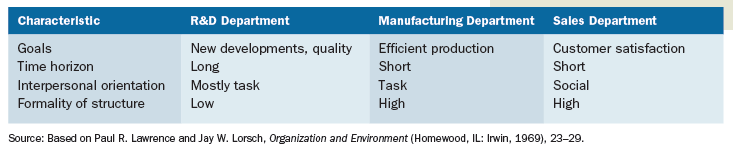 86
©2013 Cengage Learning. All Rights Reserved. May not be scanned, copied or duplicated, or posted to a publicly accessible website, in whole or in part.
Ketidakpastian Lingkungan dan  Organizational Integrators
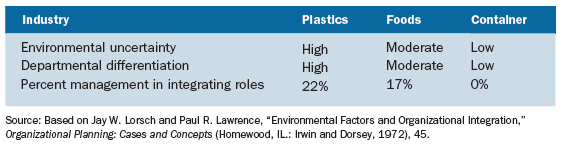 87
©2013 Cengage Learning. All Rights Reserved. May not be scanned, copied or duplicated, or posted to a publicly accessible website, in whole or in part.
Bentuk Organik dan mekanistik
Setiap tugas dikususkan
Tugas-tugas dirumuskan secara kaku
hirarki autoritas dan pengendalian yang ketat
Pengetahuan dan pengendalian tugas tersentralisasi
komunikasi berjalan vertikal
Setiap Karyawan berkontribusi terhadap tugas 
Tugas disesuaikan dan dirumuskan ulang sesuai kesepakatan tim
hirarki autoritas dan pengendalian yang lebih longgar
Pengetahuan dan pengendalian tugas tidak tersentralisasi
komunikasi berjalan Horizontal
88
©2013 Cengage Learning. All Rights Reserved. May not be scanned, copied or duplicated, or posted to a publicly accessible website, in whole or in part.
Ketergantungan terhadap Sumber daya eksternal
Perspektif Ketergantungan Sumber daya berarti Org. bergantung terhadap lingkungan
Berusaha memperoleh kontrol terhadap sumberdaya untuk meminimalkan ketergantungan
Org. akan tidak berdaya jika sumber daya dikontrol oleh pihak luar
Meminimalkan ketidakberdayaan
Menjalin kerjasama dengan pihak luar jika sumber daya mulai langka diperoleh
89
©2013 Cengage Learning. All Rights Reserved. May not be scanned, copied or duplicated, or posted to a publicly accessible website, in whole or in part.
Mempengaruhi Sumber daya eksternal
Menyeimbangkan antara kerjasama dengan kemandirian
Memperoleh dan merubah atau Mengkontrol elemen dalam lingkungan
Membangun kerjasama dengan elemen kunci dari lingkungan
Membentuk lingkungan dengan cara mempengaruhi sektor kunci
90
©2013 Cengage Learning. All Rights Reserved. May not be scanned, copied or duplicated, or posted to a publicly accessible website, in whole or in part.
Mengorganisir strategi dalam mengontrol Lingkungan eksternal
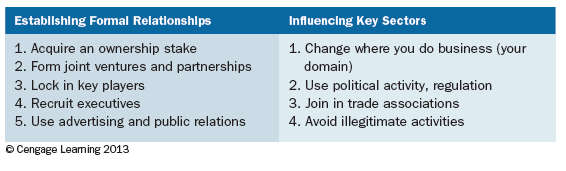 91
©2013 Cengage Learning. All Rights Reserved. May not be scanned, copied or duplicated, or posted to a publicly accessible website, in whole or in part.
Design Mendasar
Perubahan dan kompleksitas mempunyai implikasi besar terhadap Org. 
Ligkungan Organisasional berbeda-beda tergantung ketidakpastian dan ketergantungan sumberdaya
Tujuan suatu organisasi adalah mengelola efisiensi dan  keberlangsungan Org.
Manajer harus mengerti bagaimana lingkungan mempengaruhi struktur Org.
Ketika suatu resiko dirasa besar, Org. harus dapat mengupayakan untuk mengubah atau mempengaruhi lingkungan
Org. harus dapat menyesuaikan dan belajar dari Lingkungan
92
©2013 Cengage Learning. All Rights Reserved. May not be scanned, copied or duplicated, or posted to a publicly accessible website, in whole or in part.
Budaya dan Nilai Korporat
Understanding the Theory & Design of Organizations
Eleventh Edition
Richard L. Daft
©2013 Cengage Learning. All Rights Reserved. May not be scanned, copied or duplicated, or posted to a publicly accessible website, in whole or in part.
apa itu budaya?
Nilai, norma, tuntunan, dan pemahaman yang dibagikan oleh tiap anggota dalam suatu Org. 
diturunkan/diajarkan ke anggota baru sebagai cara yang berfikir, merasa dan berperilaku yang benar

2 tingkatan budaya org.
Simbol-simbol
Nilai pokok
94
©2013 Cengage Learning. All Rights Reserved. May not be scanned, copied or duplicated, or posted to a publicly accessible website, in whole or in part.
Latar belakang dan Tujuan Budaya
Memberikan keterikatan terhadap indetitas Org.
2 fungsi penting dalam Org.:
Untuk menyatukan antar anggota sehingga masing-masing tahu bagaimana saling terjadi keterikatan
Membantu Organisasi menyesuaikan lingkungan External
Internal Integration/Integrasi Internal – identitas bersama dan cara bekerjasama
External Adaption/Penyesuaian external – bagaimana Org. mencapai tujuan serta menjalin hubungan dengan pihak luar
95
©2013 Cengage Learning. All Rights Reserved. May not be scanned, copied or duplicated, or posted to a publicly accessible website, in whole or in part.
Kekuatan Budaya dan Subkultur Org.
Kekuatan Budaya adalah tingkat kesepakatan antar anggota org. terhadap suatu nilai
Subkultur menggambarkan masalah, tujuan, dan pengaaman dari suatu tim atau dept.
Masing-masing dept. bisa saja mempunyai norma-norma yang berbeda
96
©2013 Cengage Learning. All Rights Reserved. May not be scanned, copied or duplicated, or posted to a publicly accessible website, in whole or in part.
Budaya, pembelajaran dan performa Org.
Budaya sangat penting dalam proses belajar dan berinovasi 

Budaya adaptif yang kuat biasanya menggabungkan nilai-nilai dibawah ini :
Kesatuan lebih penting daripada individu
Kesetaraan dan kepercayaan merupakan nilai utama
Budaya mendorong perubahan, penghadapan resiko, dan perbaikan
97
©2013 Cengage Learning. All Rights Reserved. May not be scanned, copied or duplicated, or posted to a publicly accessible website, in whole or in part.
Nilai Etika dan Tanggungjawab sosial
Etika
Etika merujuk pada kode nilai dan prinsip moral yang mengatur perilaku suatu individu atau grup berkenaan dengan benar dan salah

Etika Manajerial
etika memutuskan diluar kebiasaan yang di atur oleh hukum
Etika Manajerial menuntun dalam pengambilan keputusan dan perilaku seorang manajer
98
©2013 Cengage Learning. All Rights Reserved. May not be scanned, copied or duplicated, or posted to a publicly accessible website, in whole or in part.
Bagaimana manajer membentuk budaya dan etika
Kepemimpinan berdasar-nilai
Sistem dan struktur Formal
Strukture
Mekanisme pengungkapan
KOde Etik
Program pelatihan
Manajer memainkan peran penting dalam mencontohkan dan memimpin secara beretika
99
©2013 Cengage Learning. All Rights Reserved. May not be scanned, copied or duplicated, or posted to a publicly accessible website, in whole or in part.
Etika dan Budaya korporat dalam suatu lingkungan global
Lingkungan global menghadirkan tantangan dalam etika
Tiap Negara mempunyai sikap dan kepercayaan yang berbeda
Komponen yang membentuk budaya global:
nilai nasional lebih dari multikultur
Mendasarkan status secara merit dibandingkan nasionaliti
Manajer harus mampu berfikir luas tentang etika
Audit Sosial mengukur dan melaporkan dampak lingkungan, sosial dan etika dari operasi perusahaan
100
©2013 Cengage Learning. All Rights Reserved. May not be scanned, copied or duplicated, or posted to a publicly accessible website, in whole or in part.
Desain Dasar
Nilai Budaya dan etika membantu menentukan dasar sosial suatu org. dan berkontribusi dalam kesuksesan
Manajer dapat menggunakan ritual, seremonial, simbol, struktur, sistem kontrol, dan kekuatan hubungan dalam rangka memberikan pengaruh budaya
Subkultur mungkin timbul bahkan dalam budaya yang kuatStrong cultures can be constructive or non-constructive
Etika manajerial dan tanggungjawab korporat merupakan aspek pentik dari nilai Org.
Manajer dapat membentuk budaya dan etika melalui sistem formal
Audit sosial merupakan tool penting dalam menjaga standar etika
101
©2013 Cengage Learning. All Rights Reserved. May not be scanned, copied or duplicated, or posted to a publicly accessible website, in whole or in part.
Lingkungan Eksternaldan Budaya Organisasi
Sistem Terbuka
Input
barang dan jasa yang digunakan oleh Org. untuk menciptakan barang dan jasa
Output
Barang dan jasa yang dihasilkan Org.
2-103
Sistem Terbuka
Lingkungan eksternal
semua yang berada diluar Org. : kompetitor, Pelanggan, Pemerintah dan ekonomi.
Lingkungan Kompetitif
Lingkungan yang sangat dekat dan berada disekitar Org. : Suplier, pelanggan, rival.
2-104
Hukum dan regulasi
Pembuat regulasi:
Occupational Safety and Health Administration (OSHA)
Interstate Commerce Commission (ICC)
Federal Aviation Administration (FAA)
Equal Employment Opportunity Commission (EEOC)
National Labor Relations Board (NLRB)
And many others
2-105
Ekonomi
Lingkungan ekonomidapat berdampak dramatis pada kemampuan manajer dalam mempengaruhi keputusan strategisnya. 
Tingkat suku bunga dan inflasi mempengaruhi ketersediaan dan biaya modal , kesempatan berkembang, harga, biaya, dan deman pelanggan terhadap produk.
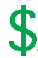 2-106
Ekonomi
Dalam perusahaan terbuka, Manajer diharapkan mampu menyesuaikan dengan perolehan di Wall street.
Manajer harus fokus pada hasil jangka pendek 
beberapa manajer bahkan mungkin melakukan perilaku tak beretika dan melanggar hukum demi memperdaya investor
2-107
Teknologi
Teknologi yang maju dapat menciptakan produk baru, teknik produksi terpadu, dan metode yang lebih baik dalam komunikasi dan mengatur.
Seiring berkembangnya eknologi, industri baru, pasar, dan celah persaingan juga semakin berkembang.
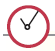 2-108
Demographics
TRend Demographic 
Pertumbuhan Angkatan pekerja
Peningkatan taraf pendiddikan dan keterampilan
imigrasi
Peningkatan jumlah tenaga kerja wanita
Peningkatan beragam jenis tenaga kerja
2-109
Isu Sosial dan Lingkungan alami
Trend sosial sehubungan dengan bagaimana manusia berfikir dan berperilaku mempunyai implikasi yang besar terhadap manajemen tenaga kerja, aksi sosial korporat, dan keptusan trategis tentang produk dan pasar.
Family leave, domestic partner benefits
2-110
Kompetitor
Persaingan akan lebih intens ketika:
Terdapat banyak kompetitor
Industry berjalan lambat
Produk/Jasa tidak mudah dibedakan
2-111
Peserta/Pelaku usaha baru
Rintangan masuk  
Kondisi yang mencegah suatu perusahaan baru memasuki industri
Persyaratan modal dan jalur distribusi yang terbatas
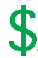 2-112
Pengganti dan pelengkap
Pengganti 
Produk atau jasa alternatif
video games  menonton televisi
Pelengkap 
Produk atau jasa yang dapat meningkatkan penjualan produk lain
Asuransi mobil  Pembelian otomotif
2-113
Supplier
Supplier
memenuhi Sumber daya atau input yang diperlukan dalam proses produksi
Switching costs 
Biaya tetap yang dikenakan pada pembeli jika dia mengganti suplier.
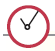 2-114
Supplier
Supply chain management 
mengatur jaringan fasilitas dan orang yang menyediakan material dari luar org., mngubahnya menjadi produk, dan mendistribusikannya.
2-115
[Speaker Notes: The goal of effective supply chain management is to have the right product in the right quantity available at the right place at the right cost.]
Pelanggan
Pelanggan akhir 
Membeli produk dalam bentuk jadi
Pelanggan Intermediate 
Membeli produk mentah atau secara grosir yang kemudian menjualnya kembali ke pelanggan akhir
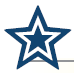 2-116
Analisa Lingkungan
Ketidakpastian lingkungan 
Kurangnya informasi untuk mempertajam prakiraan.
2-117
Ketidakpastian lingkungan
kompleksitas lingkungan
Sejumlah isu dimana seorang manajer harus dapat mengadirkan yang berhubungan dengan isu tersebut
Dinamisme Lingkungan
Tingkatan perubahan diskontinyu yang mungkin timbul
2-118
Analisa Lingkungan
seleksi lingkungan 
Mencari informasi yang sulit diperoleh dan memilahnya
Competitive intelligence
Informasin yang membantu manajer dalam menentukan bagaiman bersaing secara benar
2-119
Analisa Lingkungan
Pengembangan Skenario
Asumsi yang mampu menggambarkan kondisi di masa yang akan datang
Best-case, worst-case
Prakiraan 
Metode untuk memprediksi bagaiaman suatu variabel akan mengubah Masa depan
2-120
Analisa Lingkungan
Benchmarking
proses yang membandingkan teknologi dan terapan satu org. dengan org lain.
2-121
Penyesuaian Lingkungan
Buffering
Menciptakan suplai dari sumberdaya ekses sebagai persiapan atas kondisi yang tak terprediksi.
Smoothing
meLevelkan Fluktuasi normal pada batas lingkungan
2-122
Mempengaruhi lingkungan
Independent strategies
Strategi dimana Org. bertindak sendiri untuk mengubah beberapa aspek dari lingkungannya.
Cooperative strategies
Strategiyang digunakan olh dua atau lebih org. bekerjasaa untuk mengatur lingkungan eksternal
2-123
Mengubah lingkungan
Manuver Strategis
Usaha yang dilakukan suatu Org. untuk mengubah batas lingkungan kerjanya.
Domain selection
Gerbang untuk pelaku pasar dan industri baru dengan kepakaran
Diversification
Terjadi ketika perusahaan berinvestasi pada produk, bisnis, atau area geografis yang berbeda
2-124
Mengubah lingkungan
Mergers
Penggabungan satu atau lebih perusahaan
Acquisitions
satu perusahaan membeli perusahaan lainnya
Divestiture
Perusahaan menjual satu atau beberapa bisnisnya 
Prospectors
secara kontinyu mengbah batas wilayah kerjanya dengan cara mencari produk dan pasar baru, mendifesifikasikan dan menggabungkannya, atau mendapatkan perusahaan baru.
Defenders
Bertahan dengan produk yang stabil sebagai manuver strategis
2-125
Budaya dan Lingkungan Internal suatu Org.
Budaya Org.
Suatu asumsi penting terhadap org. dan tujuannya yang di bagikan oleh tiap anggota
Dalam budaya yang kuat, Sebagian besar anggota sepakat dengan tujuan Org. 
Dalam budaya yang lemah, Sebagian besar anggota tidak sepakat dengan tujuan Org.
2-126
Sifat dari manajemen strategi
Definisi strategi manajemen
Manajemen strategi
Perumusan seni dan ilmu, menerapkan dan mengevaluasi keputusan yang fungsional yang memungkinkan organisasi untuk mencapai tujuannya
Copyright ©2013 Pearson Education, Inc. publishing as Prentice Hall
1-128
[Speaker Notes: Strategic management is defined as the art and science of formulating, implementing, and evaluating cross-functional decisions that enable an organization to achieve its objectives]
Definisi manajemen strategi
Strategi manajemen menggunakan istilah sinonim perencanaan strategi
Terkadang istilah manajemen strategi digunakan untuk mengacu pada formulasi strategi, implementasi dan evaluasi, dengan strategi perencanaan yang hanya mengacu kepada perumusan strategi.
Copyright ©2013 Pearson Education, Inc. publishing as Prentice Hall
1-129
[Speaker Notes: Strategic management in this text is used synonymously with the term strategic planning
Sometimes the term strategic management is used to refer to strategy formulation, implementation, and evaluation, with strategic planning referring only to strategy formulation.]
Defining Strategic Management
Sebuah perencanaan strategi adalah permainan perencanaan sebuah perusahaan.
Hasil perencenaan strategi dari pilihan yang baik diantara banyak alternatif, dan itu memberi sinyal komitmen terhadap pasar, kebijakan, prosedur dan pengoperasian.
Copyright ©2013 Pearson Education, Inc. publishing as Prentice Hall
1-130
[Speaker Notes: A strategic plan results from tough managerial choices among numerous good alternatives, and it signals commitment to specific markets, policies, procedures, and operations in lieu of other, “less desirable” courses of action.]
Tahapan dari manajemen strategi
Formulasi strategi
Termasuk mengembangkan visi dan misi, mengidentifikasi peluang dan ancaman sebuah organisasi dari luar, penentuan kekuatan dan kelemahan dari dalam, menetapkan tujuan jangka panjang, menghasilkan strategi alternatif dan strategi pilihan tertentu
Copyright ©2013 Pearson Education, Inc. publishing as Prentice Hall
1-131
[Speaker Notes: Strategy formulation includes developing a vision and mission, identifying an organization’s external opportunities and threats, determining internal strengths and weaknesses, establishing long-term objectives, generating alternative strategies, and choosing particular strategies to pursue]
Formulasi strategi
Memutuskan misi baru, 
Bisnis apa yang harus ditinggalkan, 
Bagaimana mengalokasikan sumberdaya, 
Apakah akan perluas operasi atau versifikasi, 
Apakah akan memasuki pasar internasional, 
Apakah akan bergabung atau membentuk usaha bersama,
Bagaimana cara menghindari pengambilalihan.
Copyright ©2013 Pearson Education, Inc. publishing as Prentice Hall
1-132
[Speaker Notes: Deciding what new businesses to enter, 
What businesses to abandon, 
How to allocate resources, 
Whether to expand operations or diversify, 
Whether to enter international markets, 
Whether to merge or form a joint venture
How to avoid a hostile takeover.]
Tahapan dari manajemen strategi
Implementasi strategi
Perusahaan membutuhkan untuk menetapkan tujuan tahunan, menyusun kebijakan, memotivasi karyawan, dan mengalokasikan sumberdaya sehingga strategi bisa dijalankan
Sering disebut aksi panggung
Copyright ©2013 Pearson Education, Inc. publishing as Prentice Hall
1-133
[Speaker Notes: Strategy implementation requires a firm to establish annual objectives, devise policies, motivate employees, and allocate resources so that formulated strategies can be executed and is often called the action stage]
Tahapan dari manajemen strategi
Evaluasi strategi
Menuju faktor eksternal dan internal itu adalah basis untuk strategi saat ini, mengukur kinerja, dan pengambilan tindakan yang korektif
Copyright ©2013 Pearson Education, Inc. publishing as Prentice Hall
1-134
[Speaker Notes: Strategy evaluation is defined as reviewing external and internal factors that are the bases for current strategies, measuring performance, and taking corrective actions]
Tahapan dari strategi manajemen
perumusan strategi, implementasi, dan kegiatan evaluasi terjadi pada tiga tingkatan dalam sebuah organisasi besar : perusahaan, divisi, atau strategi unit bisnis, dan fungsional
Strategi manajemen membantu perusahaan dan berfungsi sebagai tim yang kompetitif
Copyright ©2013 Pearson Education, Inc. publishing as Prentice Hall
1-135
[Speaker Notes: Strategy formulation, implementation, and evaluation activities occur at three hierarchical levels in a large organization: corporate, divisional or strategic business unit, and functional
Strategic management helps a firm function as a competitive team]
Mengintegrasikan intuisi dan analisis
Sebagian besar organisasi bisa mendapatkan keuntungan dari strategi manajemen, yang berbasis pada pengintegrasian intuisi dan analisis
Intuisi sangat berguna untuk pengambilan keputusan dalam situasi ketidakpastian
Copyright ©2013 Pearson Education, Inc. publishing as Prentice Hall
1-136
[Speaker Notes: Most organizations can benefit from strategic management, which is based upon integrating intuition and analysis in decision making

Intuition is particularly useful for making decisions in situations of great uncertainty or little precedent]
Beradaptasi dengan perubahan
Toko buku terbesar kedua di Amerika Serikat, borders group, menyatakan bangkrut pada tahun 2011 karena perusahaan tersebut belum menyesuaikan diri, baik untuk perubahan dalam ritel buku dari toko buku belanja tradisional untuk pelanggan bisa membeli lewat online, mereka lebih memilih buku digital
borders berada di ambang kehancuran keuangan sebelum diakui pada bulan juli 2011
Copyright ©2013 Pearson Education, Inc. publishing as Prentice Hall
1-137
Kunci utama dalam strategi manajemen
Keuntungan kompetitif
Apapun itu sebuah perusahaan tidak sangat baik dibandingkan dengan saingannya
Ahli strategi
Orang yang paling bertanggungjawab atas sukses atau gagalnya sebuah organisasi
Copyright ©2013 Pearson Education, Inc. publishing as Prentice Hall
1-138
[Speaker Notes: Competitive advantage is anything that a firm does especially well compared to rival firms
Strategists are the individuals who are most responsible for the success or failure of an organization.]
Kunci utama dalam strategi manajemen
Pernyataan visi
Jawab pertanyaan “ingin menjadi apa kita?”
Sering dianggap langkah pertama dalam perencanaan strategi
Copyright ©2013 Pearson Education, Inc. publishing as Prentice Hall
1-139
[Speaker Notes: The Vision statement answers the question “What do we want to become?” and is often considered the first step in strategic planning]
Kunci utama dalam strategi manajemen
Pernyataan misi
Tujuan utama itu membedakan satu bisnis dengan bisnis sejenis lainnya
Mengidentifikasi ruang lingkup produk sebuah perusahaan di Indonesia
Pertanyaan mendasar yang sering dihadapi ahli strategi “apa urusan kita?”
Copyright ©2013 Pearson Education, Inc. publishing as Prentice Hall
1-140
[Speaker Notes: Mission statements are enduring statements of purpose that distinguish one business from other similar firms. 
It identifies the scope of a firm’s operations in product and market terms and addresses the basic question that faces all strategists: “What is our business?”]
Kunci utama dalam strategi manajemen
Beberapa peluang dan ancaman eksternal
Mengacu pada ekonomi, sosial, budaya, demografi, lingkungan, politik, hukum, pemerintah, teknologi, dan tren kompetitif dan kejadian yang secara signifikan memanfaatkan atau membahayakan organisasi di masa depan
Copyright ©2013 Pearson Education, Inc. publishing as Prentice Hall
1-141
[Speaker Notes: External opportunities and external threats refer to economic, social, cultural, demographic, environmental, political, legal, governmental, technological, and competitive trends and events that could significantly benefit or harm an organization in the future]
Beberapa peluang dan ancaman
Masalah hacker komputer semakin meningkat.
Persaingan harga yang ketat sangat mengganggu perusahaan
Tingkat pengangguran tetap tinggi
Suku bunga meningkat.
Siklus penggunaan produk menjadi lebih pendek
Secara finansial lemah pada pemerintah bagian dan lokal.
Copyright ©2013 Pearson Education, Inc. publishing as Prentice Hall
1-142
[Speaker Notes: • Availability of capital can no longer be taken for granted.
• Consumers expect green operations and products.
• Marketing moving rapidly to the Internet.
• Commodity food prices are increasing.
• Political unrest in the Middle East is raising oil prices.
• Computer hacker problems are increasing.
• Intense price competition is plaguing most firms.
• Unemployment and underemployment rates remain high.
• Interest rates are rising.
• Product life cycles are becoming shorter.
• State and local governments are financially weak.
• Turmoil and violence in Mexico is increasing.
• Winters are colder and summers hotter than usual.
• Home prices remain exceptionally low.
• Global markets offer the highest growth in revenues.]
Kunci utama dalam strategi manajemen
Kekuatan dan kelemahan internal
Aktivitas organisasi yang terkendali itu dilakukan dengan baik atau buruk
Relatif ditentukan kepada pesaing
Copyright ©2013 Pearson Education, Inc. publishing as Prentice Hall
1-143
[Speaker Notes: Internal strengths and internal weaknesses are an organization’s controllable activities that are performed especially well or poorly
and are determined relative to competitors]
Kunci utama dalam strategi manajemen
tujuan 
Hasil yang spesifik yang ingin dicapai sebuah organisasi dalam menjalankan misi dasarnya
Jangka panjang yang lebih dari satu tahun
Harus menantang, terukur, konsisten, masuk akal dan jelas
Copyright ©2013 Pearson Education, Inc. publishing as Prentice Hall
1-144
[Speaker Notes: Objectives are specific results that an organization seeks to achieve in pursuing its basic mission. 
Long-term means more than one year
They should be challenging, measurable, consistent, reasonable, and clear]
Kunci utama dalam strategi manajemen
strategi
Tujuan jangka panjang yang akan tercapai
Bisa termasuk ekspansi geografis, diversifikasi, akuisisi, pengembangan produk, penetrasi pasar, penghematan, divestasi, likuidasi, dan usaha bersama
Copyright ©2013 Pearson Education, Inc. publishing as Prentice Hall
1-145
[Speaker Notes: Strategies are the means by which long-term objectives will be achieved. 
They may include geographic expansion, diversification, acquisition, product development, market penetration, retrenchment, divestiture, liquidation, and joint ventures.]
Kunci utama dalam strategi manajemen
Tujuan tahunan
Organisasi harus mencapai tujuan jangka panjang
Harus terukur, kuantitatif, menantang, realistis, konsisten dan diprioritaskan
Harus didirikan perusahaan, divisi, dan tingkat fungsional organisasi dalam jumlah besar
Copyright ©2013 Pearson Education, Inc. publishing as Prentice Hall
1-146
[Speaker Notes: Annual objectives are short-term milestones that organizations must achieve to reach long-term objectives. 
They should be measurable, quantitative, challenging, realistic, consistent, and prioritized
They should be established at the corporate, divisional, and functional levels in a large organization.]
Contoh strategi dalam aksi di tahun 2011
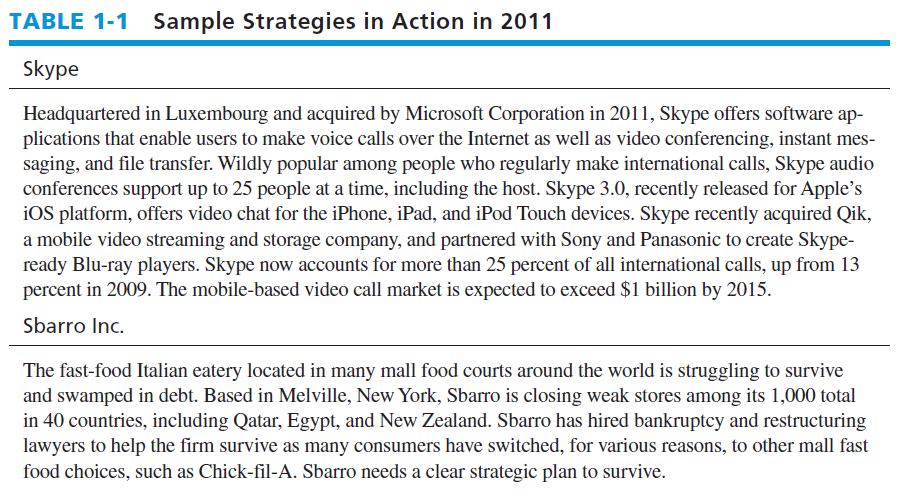 Copyright ©2013 Pearson Education, Inc. publishing as Prentice Hall
1-147
[Speaker Notes: Strategies currently being pursued by some companies are described in Table 1-1.]
Kunci dalam strategi manajemen
kebijakan
Sarana dimana tujuan tahunan akan tercapai
Termasuk pedoman, peraturan, dan prosedur yang ditetapkan untuk mendukung upaya mencapai tujuan yang telah ditetapkan
panduan untuk pengambilan keputusan dan menangani situasi berulang
Copyright ©2013 Pearson Education, Inc. publishing as Prentice Hall
1-148
[Speaker Notes: Policies are the means by which annual objectives will be achieved. 
They include guidelines, rules, and procedures established to support efforts to achieve stated objectives
Policies are guides to decision making and address repetitive or recurring situations]
Manfaat manajemen strategi
Secara historis, manfaat utama manajemen strategis adalah untuk membantu organisasi merumuskan strategi yang lebih baik melalui penggunaan pendekatan yang lebih sistematis, logis, dan rasional terhadap pilihan strategis
Copyright ©2013 Pearson Education, Inc. publishing as Prentice Hall
1-149
[Speaker Notes: Historically, the principal benefit of strategic management has been to help organizations formulate better strategies through the use of a more systematic, logical, and rational approach to strategic choice]
Manfaat manajemen strategi
Komunikasi adalah kunci keberhasilan manajemen strategi
Melalui dialog dan partisipasi, manajer dan karyawan berkomitmen untuk mendukung organisasi tersebut
Copyright ©2013 Pearson Education, Inc. publishing as Prentice Hall
1-150
Manfaat finansial
Bisnis yang menggunakan konsep manajemen strategis menunjukkan peningkatan penjualan, profitabilitas, dan produktivitas yang signifikan dibandingkan dengan perusahaan tanpa aktivitas perencanaan yang sistematis
Perusahaan berkinerja tinggi tampaknya membuat keputusan yang lebih tepat dengan mengantisipasi baik konsekuensi jangka pendek maupun jangka panjang
Copyright ©2013 Pearson Education, Inc. publishing as Prentice Hall
1-151
[Speaker Notes: Businesses using strategic-management concepts show significant improvement in sales, profitability, and productivity compared to firms without systematic planning activities

High-performing firms seem to make more informed decisions with good anticipation of both short- and long-term consequences]
Nonfinancial Benefits
Hal ini memungkinkan identifikasi, prioritas, dan eksploitasi peluang.
Ini memberikan pandangan obyektif tentang masalah manajemen
Ini merupakan kerangka kerja untuk meningkatkan koordinasi dan pengendalian kegiatan.
Ini meminimalkan efek dari kondisi dan perubahan yang merugikan.
Copyright ©2013 Pearson Education, Inc. publishing as Prentice Hall
1-152
[Speaker Notes: It allows for identification, prioritization, and exploitation of opportunities.
It provides an objective view of management problems.
It represents a framework for improved coordination and control of activities.
It minimizes the effects of adverse conditions and changes.]
Nonfinancial Benefits
Hal ini memungkinkan keputusan besar untuk lebih mendukung tujuan yang telah ditetapkan.
Hal ini memungkinkan alokasi waktu dan sumber daya yang lebih efektif untuk mengidentifikasi peluang.
Ini memungkinkan lebih sedikit sumber daya dan sedikit waktu untuk dikhususkan untuk memperbaiki keputusan yang keliru atau ad hoc.
Ini menciptakan kerangka kerja untuk komunikasi internal antar personil.
Copyright ©2013 Pearson Education, Inc. publishing as Prentice Hall
1-153
[Speaker Notes: It allows major decisions to better support established objectives.
It allows more effective allocation of time and resources to identified opportunities.
It allows fewer resources and less time to be devoted to correcting erroneous or ad hoc decisions.
It creates a framework for internal communication among personnel.]
Mengapa Beberapa Perusahaan Tidak Melakukan Perencanaan Strategis
Kurangnya pengetahuan dalam perencanaan strategis
Struktur penghargaan yang buruk
Pemadam kebakaran
Membuang waktu
Terlalu mahal
kemalasan
Konten dengan sukses
Copyright ©2013 Pearson Education, Inc. publishing as Prentice Hall
1-154
[Speaker Notes: • Lack of knowledge or experience in strategic planning—No training in strategic planning.
• Poor reward structures—When an organization assumes success, it often fails to reward
success. When failure occurs, then the firm may punish.
• Firefighting—An organization can be so deeply embroiled in resolving crises and firefighting
that it reserves no time for planning.
• Waste of time—Some firms see planning as a waste of time because no marketable product
is produced. Time spent on planning is an investment.
• Too expensive—Some organizations see planning as too expensive in time and money.
• Laziness—People may not want to put forth the effort needed to formulate a plan.
• Content with success—Particularly if a firm is successful, individuals may feel there is no
need to plan because things are fine as they stand. But success today does not guarantee
success tomorrow.]
Mengapa Beberapa Perusahaan Tidak Melakukan Perencanaan Strategis
Takut menerima kegagalan
Terlalu peracaya diri
Pengalaman buruk sebelumnya
Kepentingan pribadi
Takut untuk yang tidak diketahui
Kejujuran dari perbedaan pendapat
kecurigaan
Copyright ©2013 Pearson Education, Inc. publishing as Prentice Hall
1-155
[Speaker Notes: • Fear of failure—By not taking action, there is little risk of failure unless a problem is
urgent and pressing. Whenever something worthwhile is attempted, there is some risk of
failure.
• Overconfidence—As managers amass experience, they may rely less on formalized
planning. Rarely, however, is this appropriate. Being overconfident or overestimating
experience can bring demise. Forethought is rarely wasted and is often the mark of
professionalism.
• Prior bad experience—People may have had a previous bad experience with planning, that
is, cases in which plans have been long, cumbersome, impractical, or inflexible. Planning,
like anything else, can be done badly.
• Self-interest—When someone has achieved status, privilege, or self-esteem through effectively
using an old system, he or she often sees a new plan as a threat.
• Fear of the unknown—People may be uncertain of their abilities to learn new skills, of
their aptitude with new systems, or of their ability to take on new roles.
• Honest difference of opinion—People may sincerely believe the plan is wrong. They may
view the situation from a different viewpoint, or they may have aspirations for themselves
or the organization that are different from the plan. Different people in different jobs have
different perceptions of a situation.
• Suspicion—Employees may not trust management]
Perangkap dalam Perencanaan Strategis
Menggunakan perencanaan strategis untuk mendapatkan kontrol atas keputusan dan sumber daya
Melakukan perencanaan strategis hanya untuk memenuhi persyaratan akreditasi atau peraturan
Terlalu tergesa-gesa dalam bergerak dari pengembangan misi ke perumusan strategi
Gagal mengkomunikasikan rencana kepada karyawan, yang terus bekerja dalam kegelapan
Manajer utama membuat banyak keputusan intuitif yang bertentangan dengan rencana formal
Copyright ©2013 Pearson Education, Inc. publishing as Prentice Hall
1-156
[Speaker Notes: Using strategic planning to gain control over decisions and resources
Doing strategic planning only to satisfy accreditation or regulatory requirements
Too hastily moving from mission development to strategy formulation
Failing to communicate the plan to employees, who continue working in the dark
Top managers making many intuitive decisions that conflict with the formal plan]
Perangkap dalam Perencanaan Strategis
Manajer utama tidak secara aktif mendukung proses perencanaan strategis
Gagal menggunakan rencana sebagai standar untuk mengukur kinerja
Mendelegasikan perencanaan ke "perencana" daripada melibatkan semua manajer
Gagal melibatkan karyawan inti dalam semua tahap perencanaan
Gagal menciptakan iklim kolaboratif yang mendukung perubahan
Copyright ©2013 Pearson Education, Inc. publishing as Prentice Hall
1-157
[Speaker Notes: Top managers not actively supporting the strategic-planning process
Failing to use plans as a standard for measuring performance
Delegating planning to a “planner” rather than involving all managers
Failing to involve key employees in all phases of planning
Failing to create a collaborative climate supportive of change]
Pedoman untuk Manajemen Strategis yang Efektif
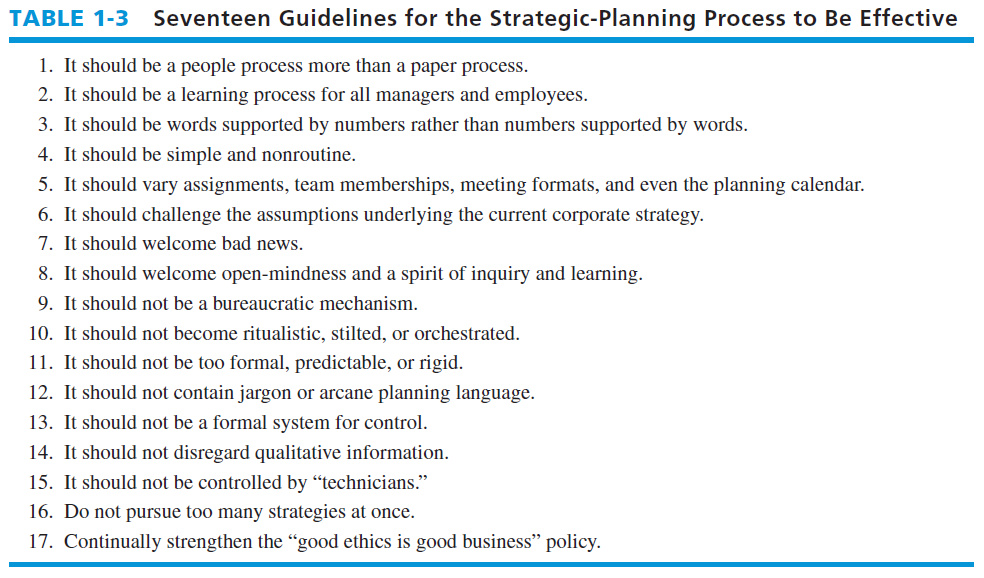 Copyright ©2013 Pearson Education, Inc. publishing as Prentice Hall
1-158
[Speaker Notes: Table 1-3
summarizes important guidelines for the strategic-planning process to be effective.]
Membandingkan Strategi Bisnis dan Militer
Perbedaan mendasar antara strategi militer dan bisnis adalah strategi bisnis dirumuskan, diimplementasikan, dan dievaluasi dengan asumsi persaingan, sedangkan strategi militer didasarkan pada asumsi konflik.
Baik organisasi bisnis maupun militer harus beradaptasi terhadap perubahan dan terus-menerus memperbaiki diri menjadi sukses
Copyright ©2013 Pearson Education, Inc. publishing as Prentice Hall
1-159
[Speaker Notes: A fundamental difference between military and business strategy is that business strategy is formulated, implemented, and evaluated with an assumption of competition, whereas military strategy is based on an assumption of conflict

Both business and military organizations must adapt to change and constantly improve to be successful]
Kutipan dari Karya Seni Perang Sun Tzu
Perang adalah masalah yang sangat penting bagi negara: masalah hidup atau mati, jalan menuju kelangsungan hidup atau kehancuran. Oleh karena itu, sangat penting untuk dipelajari secara menyeluruh
Kenali musuh Anda dan kenali diri Anda, dan dalam seratus pertempuran Anda tidak akan pernah kalah
Pemimpin yang terampil tidak membiarkan strategi kreatif menghambat gerakan balik
Copyright ©2013 Pearson Education, Inc. publishing as Prentice Hall
1-160
[Speaker Notes: War is a matter of vital importance to the state: a matter of life or death, the road either to survival or ruin. Hence, it is imperative that it be studied thoroughly
Know your enemy and know yourself, and in a hundred battles you will never be defeated.
Skillful leaders do not let a strategy inhibit creative counter-movement]
Kolaborasi blok bangunan
Komponen: SIAPA terlibat dalam kolaborasi dan di mana itu terjadi

Hambatan: APA berdiri di jalan kolaborasi yang efektif

Strategi: BAGAIMANA kolaborasi terjadi

Hasil: MENGAPA kita berkolaborasi
NASP mengatakan:
[...] kemitraan melibatkan keluarga dan pendidik yang bekerja sama sebagai mitra sejajar yang berbagi tanggung jawab atas keberhasilan belajar semua siswa. 
(NASP Position Statement, Partnerships Defined) 
Ini terlihat saat Anda "Menetapkan koordinasi, konsistensi dan kontinuitas yang disengaja melalui pemecahan masalah bersama komunikasi dua arah dan pengambilan keputusan bersama.”
Apa itu kolaborasi?
Praktik terbaik mengatakan bahwa kolaborasi adalah sebuah proses dimana dua profesional terlibat dalam hubungan nonhierarkis untuk mengembangkan intervensi.

Secara sederhana, kolaborasi adalah …
skema
Avery mendekati psikolog sekolahnya tentang murid kelas 4 Danny yang sedang berjuang dengan matematika.
Mempraktikkan Kolaborasi Komponen: Siapa
Di sekolah
Psikolog Sekolah Dasar
Kepala sekolah-guru
Guru Psikologi-Sekolah
Psikolog Sekolah-Pekerja Sosial
Psikolog sekolah-orang tua
Guru-orangtua
Guru-murid
Guru-Guru (Sekolah Dasar dan Menengah)
Orangtua-murid
Sekolah dan… : 
Sekolah-sekolah (distrik)
Sekolah-komunitas lokal
Mempraktikkan Kolaborasi Komponen: Dimana
Sekolah
rumah
komunitas
perpustakaan
gereja
Organisasi berbasis pendidikan lokal termasuk program sekolah dan organisasi nirlaba
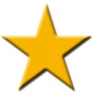 Hambatan untuk Kolaborasi
Orangtua menyatakan penghalang terbesar untuk keterlibatan mereka adalah jadwal kerja.
Partisipasi budaya sekolah. Beberapa sekolah memiliki persyaratan, atau terkadang hanya pemahaman tak tertulis tentang harapan, dan sekolah lainnya tidak.
Rasa pendidikan sebagai tanggung jawab bersama antara kehidupan rumah tangga dan kehidupan sekolah
Hambatan untuk Kolaborasi
Hambatan orang tua mungkin berbeda dari hambatan guru. Misalnya, masalah kesehatan orang tua, hambatan bahasa, atau pengalaman negatif mereka di sekolah mungkin menjadi hambatan.
Kendala para guru mungkin merupakan sikap apatis terhadap kurangnya responsivitas orang tua, atau kurangnya aktivitas untuk menarik orang tua.
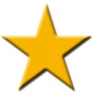 Strategi Kolaborasi untuk keluarga
sering berkomunikasi dengan guru untuk mengidentifikasi dan membantu siswa dengan tantangan akademis.
Bergabunglah dengan komite penasihat orang tua (PAC) atau kelompok pendukung orang tua.
Kembangkan pengetahuan dan ketrampilan sistem dan sumber daya sekolah.
Menghadiri IEP dan mayoritas jika tidak semua pertemuan tim edukasi untuk anak.
Strategi Kolaborasi untuk sekolah
Sosialisasikan semua pendatang baru, termasuk guru lama, staf penting, tradisi, dan sumber daya. 
Tanda rilis untuk memungkinkan semua profesional yang terlibat untuk dapat melihat informasi yang sesuai dengan tugas mereka. 
sering gunakan jajak pendapat untuk umpan balik.
Tetap Dapat diakses. 
Aksesibilitas mencakup kesadaran akan teknologi, penyebaran dan bahasa informasi yang dapat dipahami.
Strategi Kolaborasi untuk sekolah
Ikut terlibat
Menghadiri komite penasihat orang tua dan pertemuan berbasis rumah / sekolah lainnya yang melibatkan saling tukar informasi.Terlibat membantu dalam …
Bersama-sama menjadi pintar. 
Sesi pelatihan formal, informal, kelompok belajar, dan percakapan memfasilitasi kesempatan untuk belajar bersama.
Menghadiri pertemuan IEP dan mayoritas tidak semua pertemuan tim edukasi.
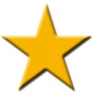 Hasil dari manfaat kolaborasi & alasannya
Manajemen Waktu & Sumber Daya
Pengkajian & Informasi pengambilan keputusan
Membangun tim
Perubahan Tingkat Sistem
Penyediaan Layanan & Penguatan
Meningkatkan Kepuasan Kerja
Meningkatkan hasil akademik
Pemikiran berbeda
Profesional Medis
Pekerja sosial
Pelatih
Penyedia Jasa Perawat / Penitipan Anak
CASA Mentor
Mitra Komunitas
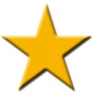